Where I Am?
get direction
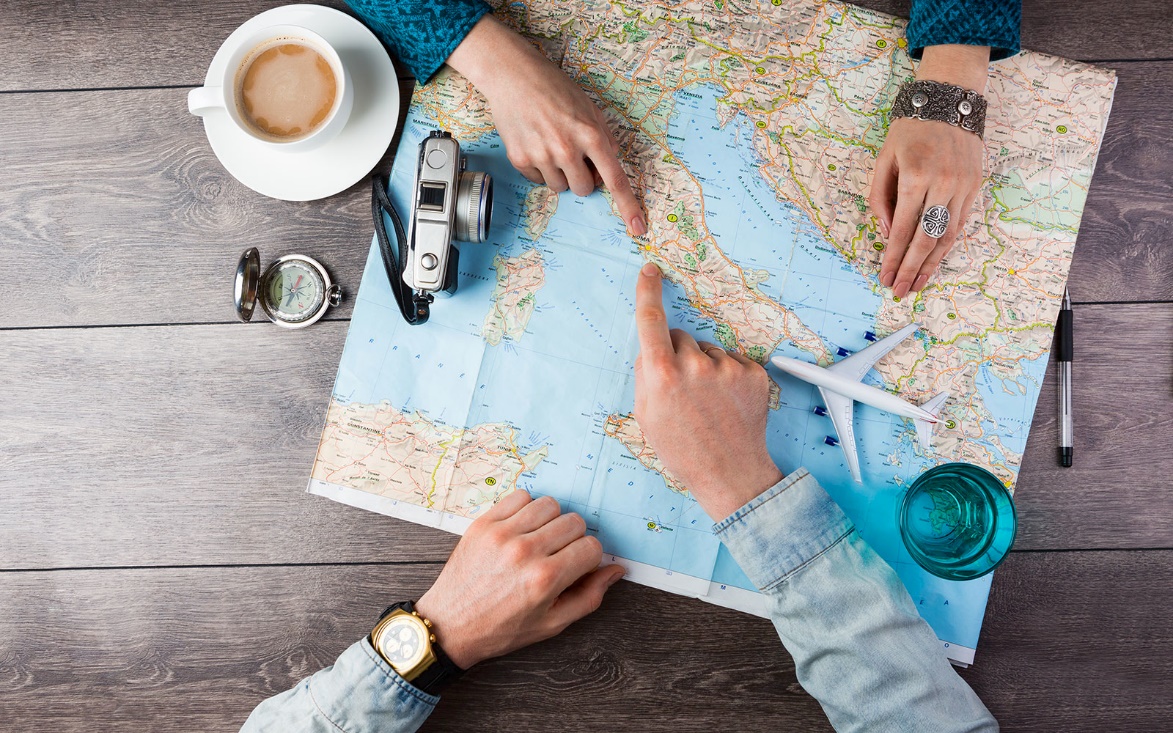 используйте «sorry», если:
Вы уже что-то натворили (обидели кого-то, опоздали на встречу) и сожалеете об этом.

I’m sorry, I didn’t want to hurt you.Прости, я не хотел тебя обидеть.Sorry for being late.Извини, что опоздал.
фраза “excuse” пригодится в следующих ситуациях:
Вы только собираетесь обратиться 
и, возможно, причинить мелкие неудобства. 

Excuse me, could you close the door, please?Простите, не могли бы вы закрыть дверь, 
пожалуйста?
General phrases